HEUG
New Member
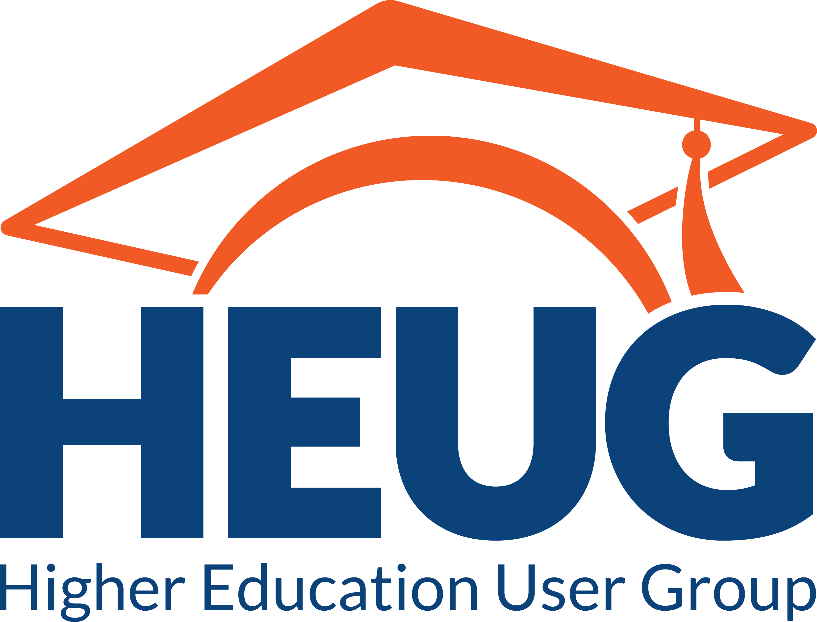 www.heug.org
Your Benefits

Discussion Forums - A place for members to discuss issues, share knowledge and best practices, and talk about products and services.
Events/E-Academy Series Webinars - Year-round educational presentations bringing members hot topics, relevant training, useful demonstrations, and networking opportunities both regionally and globally.
File Libraries - File sharing by members, full access to conference session files, best practice documentation, and white papers.
Networking Opportunities - Coffee Breaks and Happy Hours are held often to several times throughout the year to allow for networking and open discussion on hot topic
Job Postings - Post jobs for your organization or see what others have posted to get the most out of your career.
Discussion Forums

To get in on the Discussion, Join the community of your choosing by:
Selecting Interest Area from the menu bar and choosing your area off interest
Select Join next to the group 
Select the Threads Tab
Either View an existing Thread or Start a New Thread
Events/E-Academy Webinar Series

To view upcoming Events or Webinars, select Events from the menu bar and choose either an Event or Upcoming E-Academy
Select an event of your choosing and Register
Event Session and E-Academy Webinars are recorded
Select the Resources tab from the menu bar and choose E-Academy on Demand to view the recordings
File Libraries

Files can be found either in a community of your choosing or under the Resources tab on the menu bar
Choosing File Libraries from the Resources tab will allow you to find files by group, tags, mentions, or by time
A search bar is also available to search by topic, person, or keywords
Files for a specific community can also be found under the Library tab on the community homepage
Create a file by selecting the Create New Library Entry button and entering the file information or clicking New under Folder Contents.
Networking Opportunities

Several networking opportunities are offered throughout the year
Coffee breaks and happy hours can be found under the E-Academy Webinars in the Events tab
Regional Networking Events can periodically be found under the Events Tab
Conferences offer many networking opportunities which can be found in the app once registered for the conference of your choosing.  Conferences can be found under the Events tab
Job Postings

Need to post a job for your institution or looking for something new?
Select Institutional Job Postings under the Resources tab
Join the Job Board  of your choosing
View available jobs under the Threads tab
Select the Add button from the Job Board Home Page to create a job listing for your organization